Спасите голос 
феи Песни.
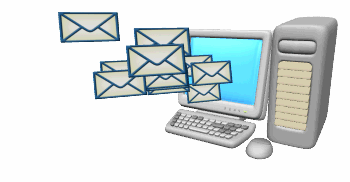 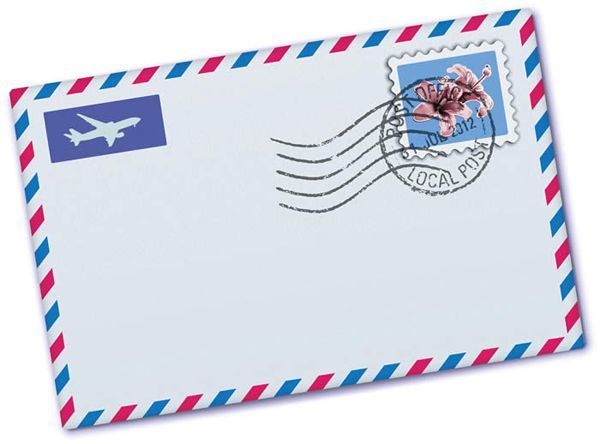 Детям 
средней группы 
детского сада
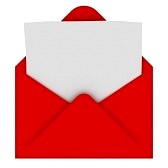 Здравствуйте, дорогие ребята!
Пишет вам фея Песня. Злая колдунья Скрипунья украла мой голос, раскидала все нотки моего голоса.
Я теперь не могу петь.
Помогите мне, пожалуйста!
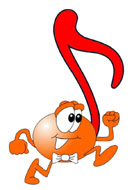 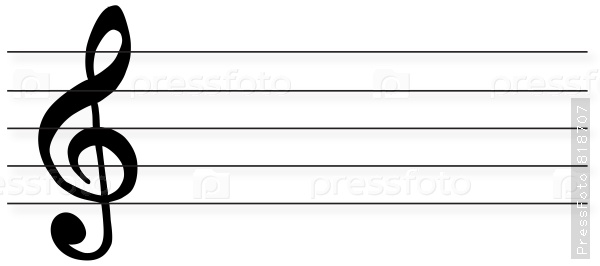 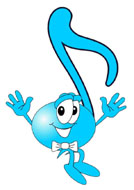 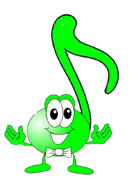 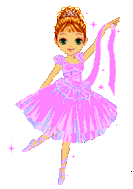 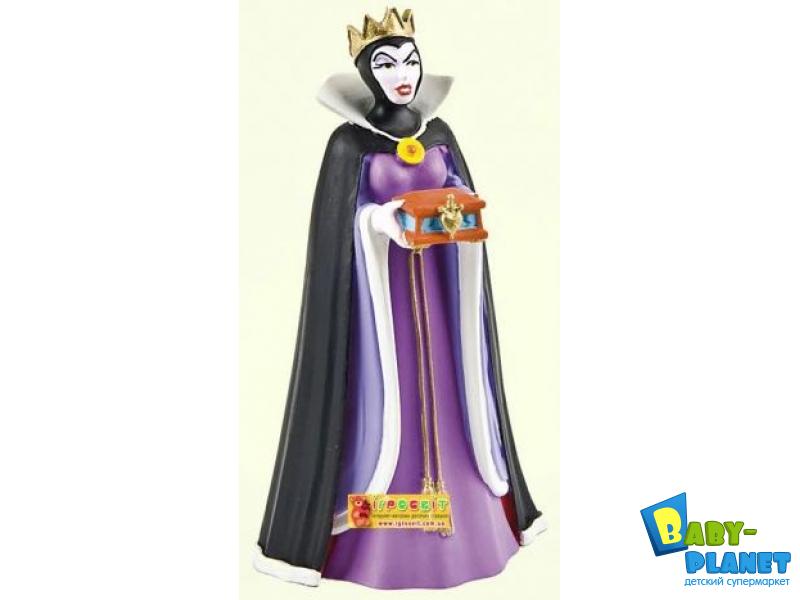 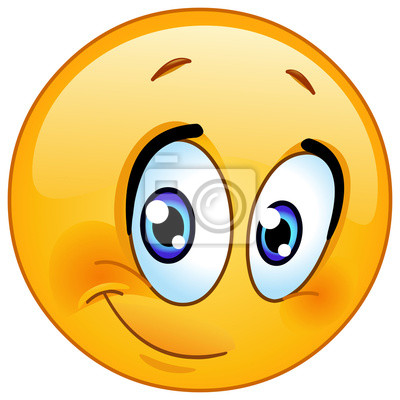 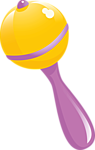 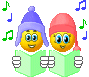 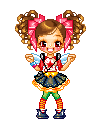 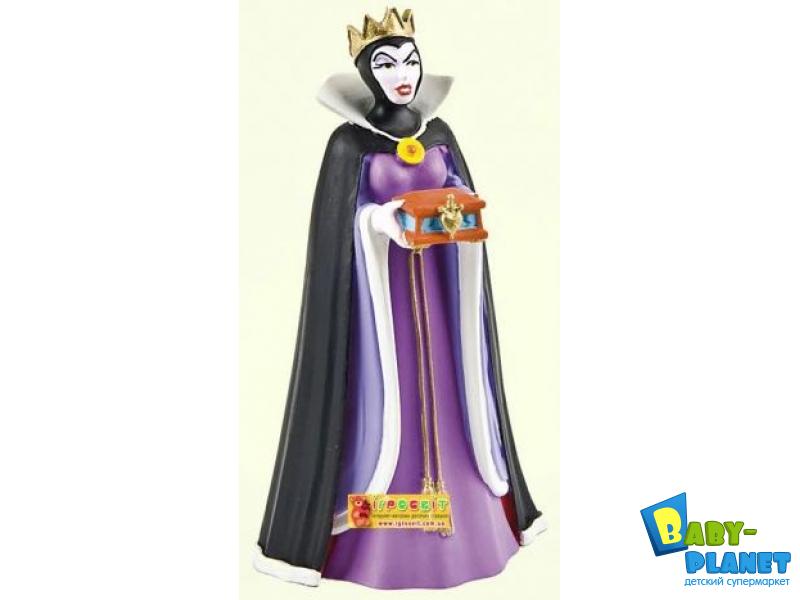 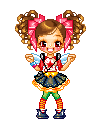 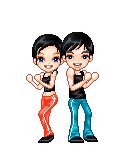 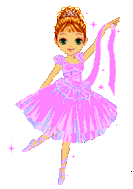 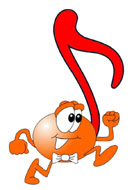 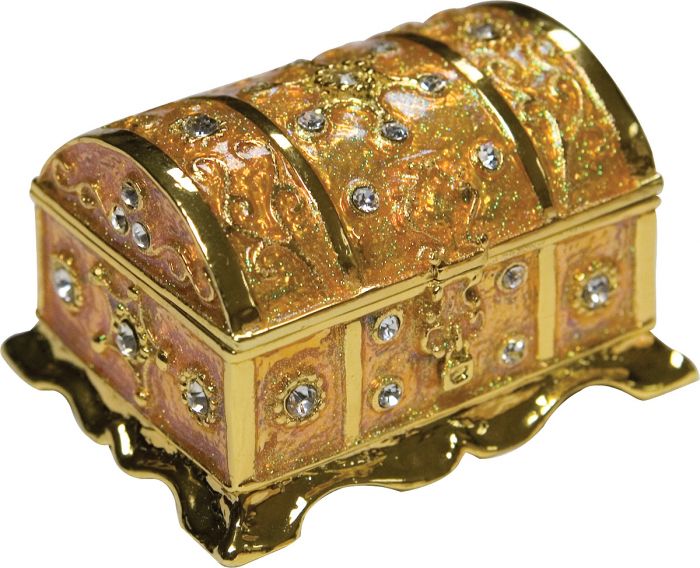 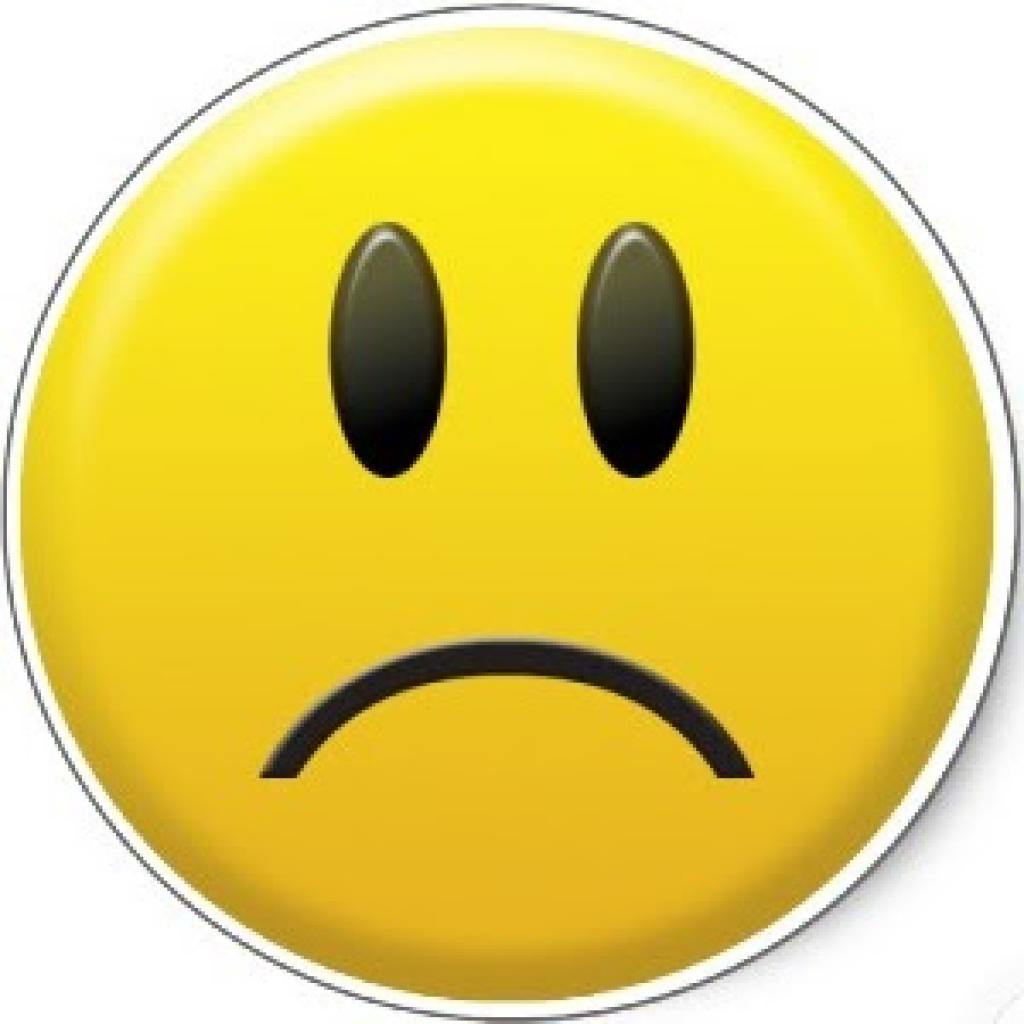 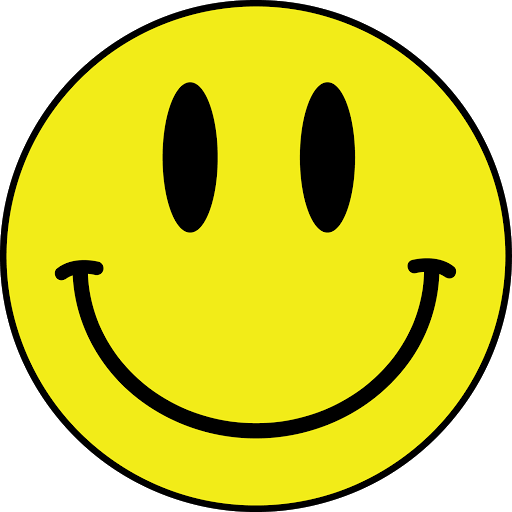 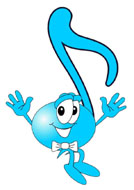 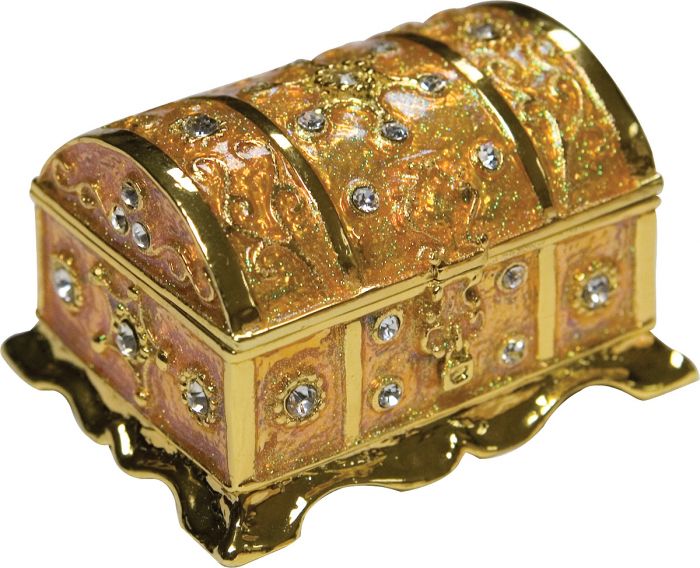 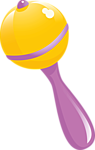 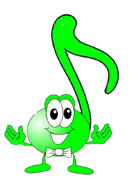 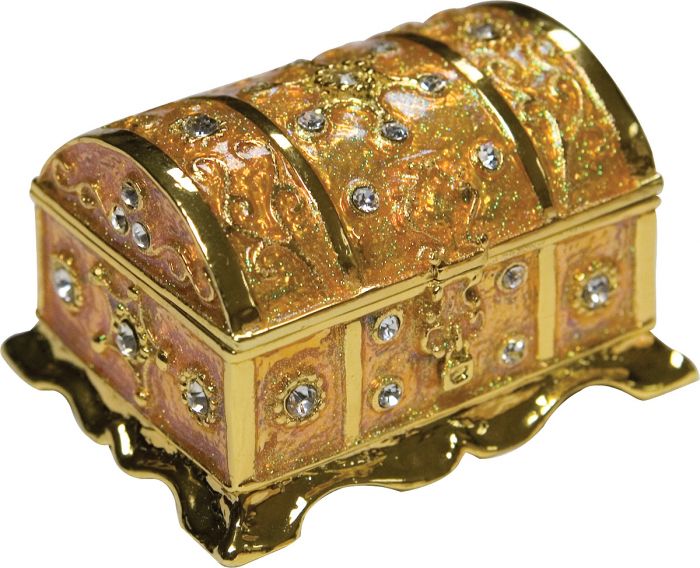 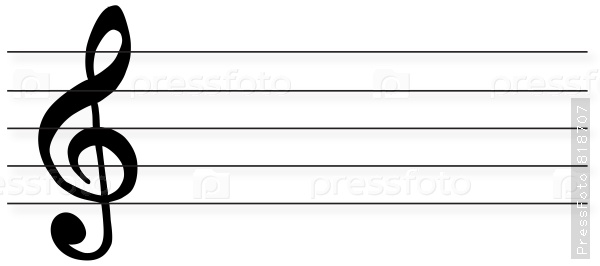 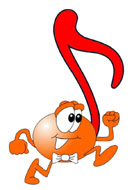 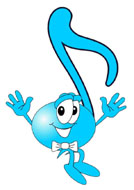 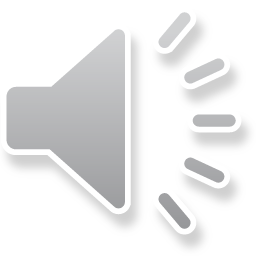 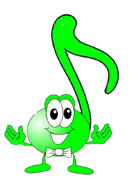 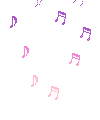 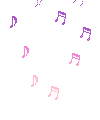 Какие вы, ребята, молодцы! Справились со всеми испытаниями колдуньи Скрипуньи. А в знак благодарности я, фея Песня, всем дарю нотки моей песенки
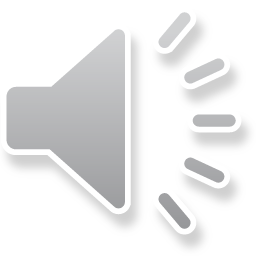 Подготовила:

Музыкальный руководитель

Концова О.П.